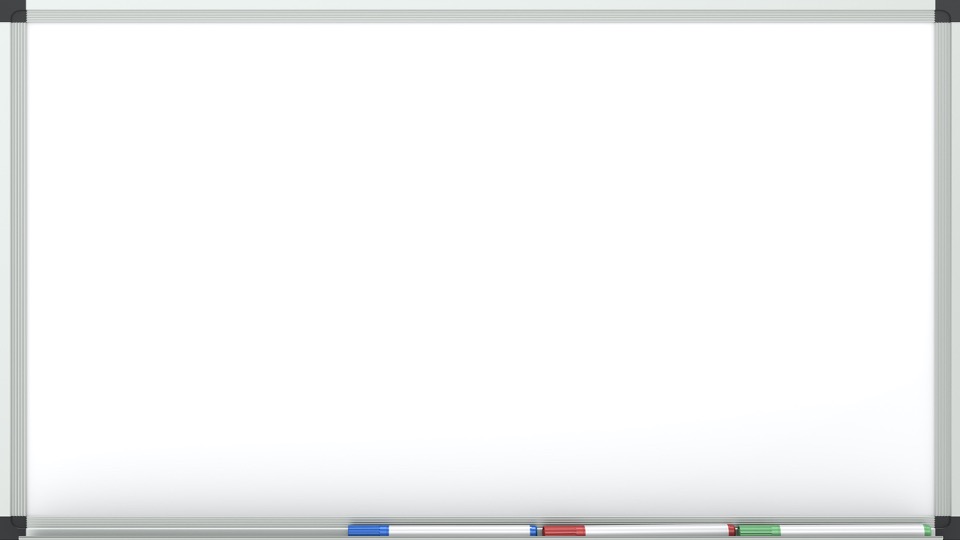 Grammar Blanks
2
1
--------
--------
--------
--------
4
--------
--------
3
--------
--------
6
--------
--------
5
--------
--------
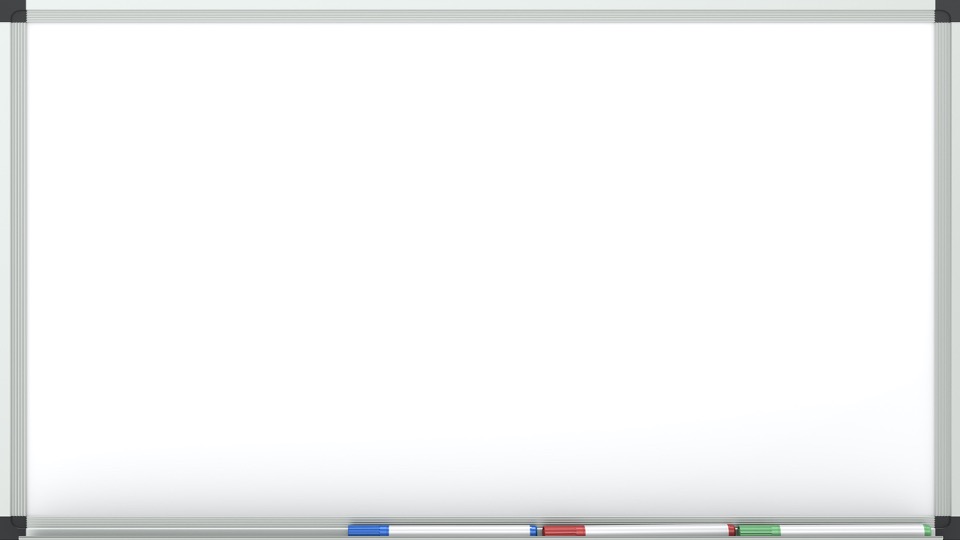 Grammar Blanks - Yes / No Questions for Be Verbs
2
1
Yes, I __.
__ you play sports?
Do you play sports?
Yes, I do.
4
__ you play in summer?
___, we play in spring and summer.
3
Yes, we play in spring and summer.
Do you play in summer?
6
__ you play at the gym?
No, we do ___.
5
No, we do not,
Do you play at the gym?
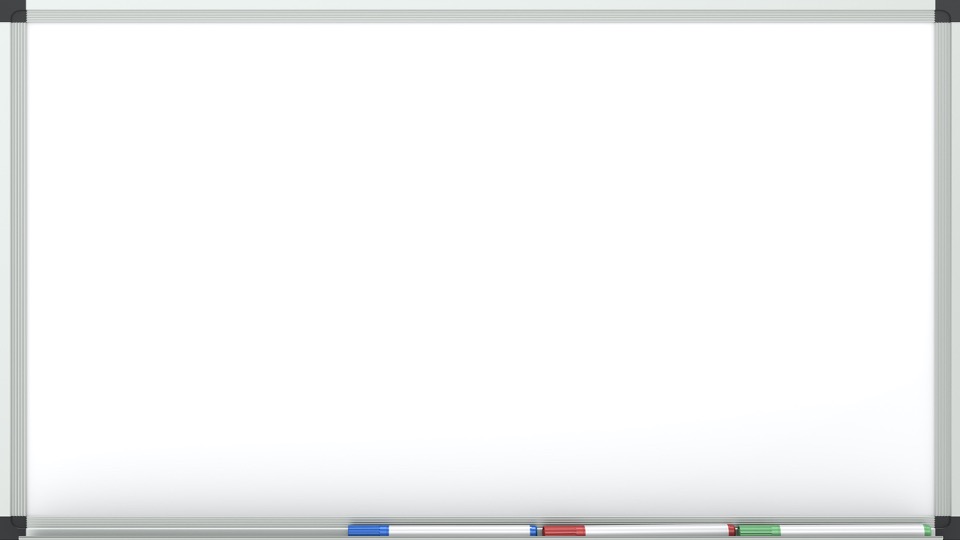 Grammar Blanks - Yes / No Questions for Be Verbs
2
1
Yes, I __.
__ you play sports?
Do you play sports?
Yes, I do.
4
__ you play in summer?
___, we play in spring and summer.
3
Yes, we play in spring and summer.
Do you play in summer?
6
__ you play at the gym?
No, we do ___.
5
No, we do not,
Do you play at the gym?
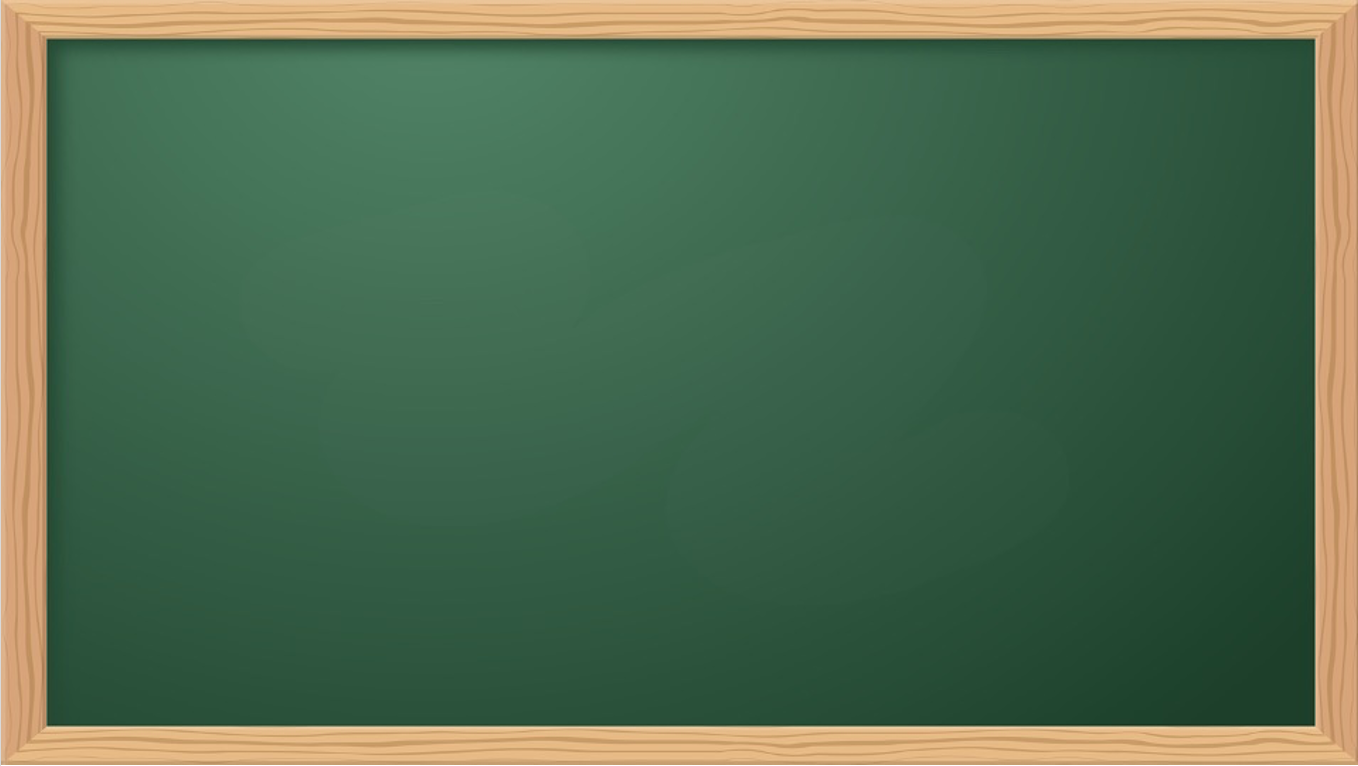 Grammar Word Choice - 3rd Person Singular – Do / Does
2
1
do / does
do / does
What __ your sister do?
When __ you usually get home?
What does your sister do?
When do you usually get home?
4
do / does
3
do / does
What time __ you usually eat dinner?
Where __ your mom and dad live?
Where do your mom and dad live?
What time do you usually eat dinner?
do / does
6
do / does
5
When __ your family eat dinner?
How __ you get to work?
When does your family eat dinner?
How do you get to work?
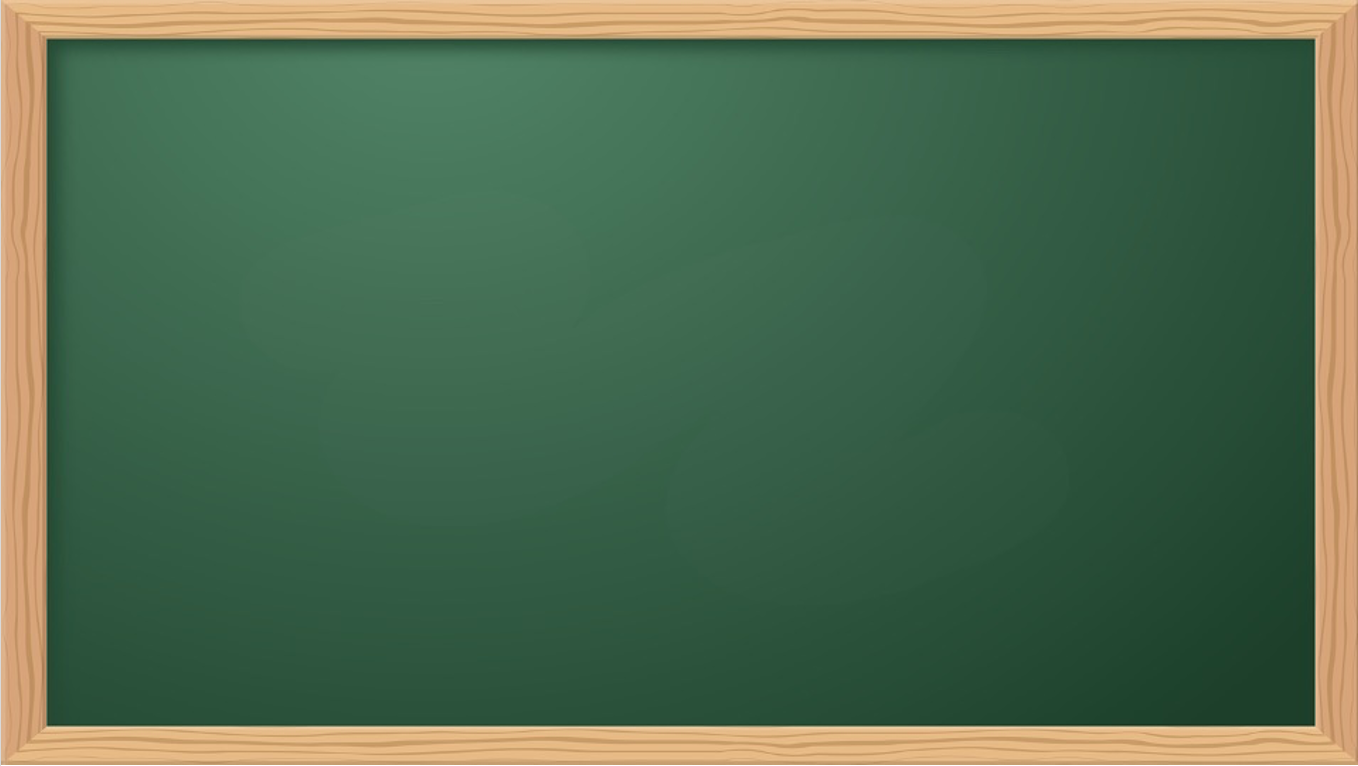 Grammar Word Choice - 3rd Person Singular
2
go / goes
1
eat / eats
My family often ___ to the beach.
Where do you ___ lunch?
My family often goes to the beach.
Where do you eat lunch?
work / works
4
have / has
3
He does not ___ on Saturday.
She does not ___ a big house.
She does not have a big house.
He does not work on Saturday.
wear / wears
6
study / studies
5
We don’t ___ a uniform at our school.
My sister ___ every day.
My sister studies every day.
We don’t wear a uniform at our school.
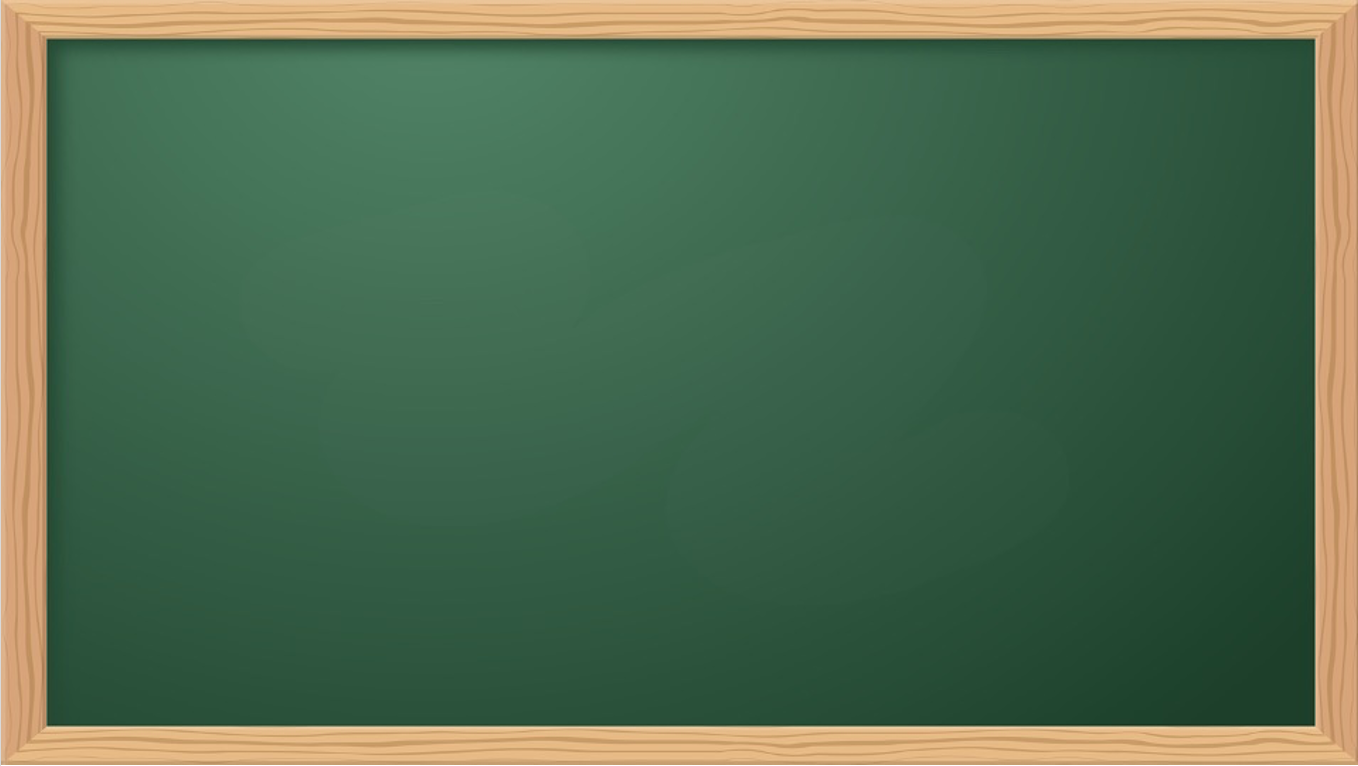 Grammar Word Choice
2
---- / ----
1
---- / ----
---  2B ---
---  1B ---
---  2A ---
---  1A ---
---- / ----
4
---- / ----
3
---  3B ---
---  4B ---
---  4A ---
---  3A ---
---- / ----
6
---- / ----
5
---  5B ---
---  6B ---
---  6A ---
---  5A ---
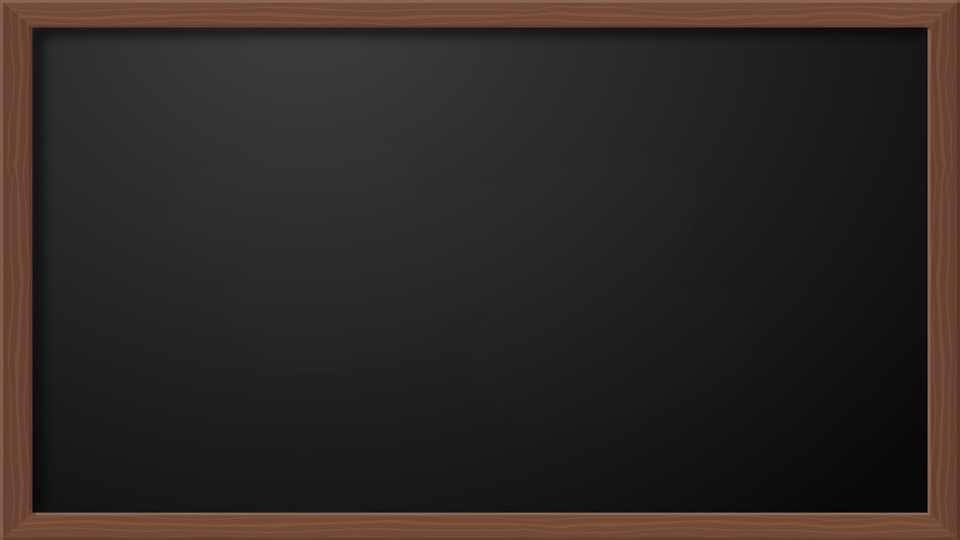 Grammar Word Order
2
---- / ---- / ----- / -----
1
---- / ---- / ----- / -----
---  2B ---
---  1A ---
---  2A ---
---  1B ---
---- / ---- / ----- / -----
---- / ---- / ----- / -----
4
3
---  3B ---
---  4B ---
---  4A ---
---  3A ---
---- / ---- / ----- / -----
---- / ---- / ----- / -----
6
5
---  5B ---
---  6B ---
---  6A ---
---  5A ---
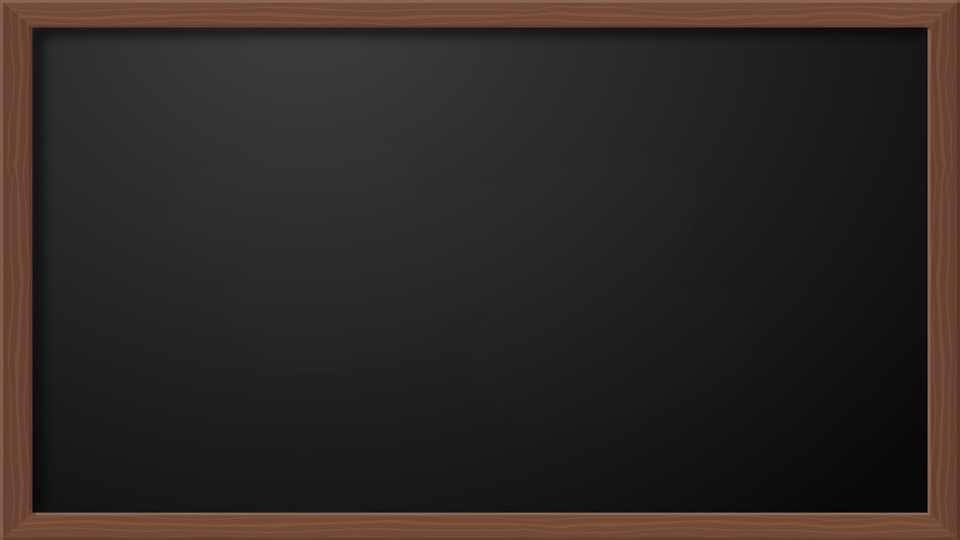 Grammar Word Order – Third Person Singular
2
car / a / for / works
1
mom / does / work / you
She ______________ company.
Where ________________ these days?
She works for a car company.
Where does your mom work these days?
your / start / school / does
start / not / does / until
4
3
When _____________________?
It ______________ half past ten.
When does your school start?
It does not start until half past ten.
a / much / ticket / does
not / a / does / cost
6
5
How _________________ cost?
It _____________ lot.
It does not cost a lot.
How much does a ticket cost?
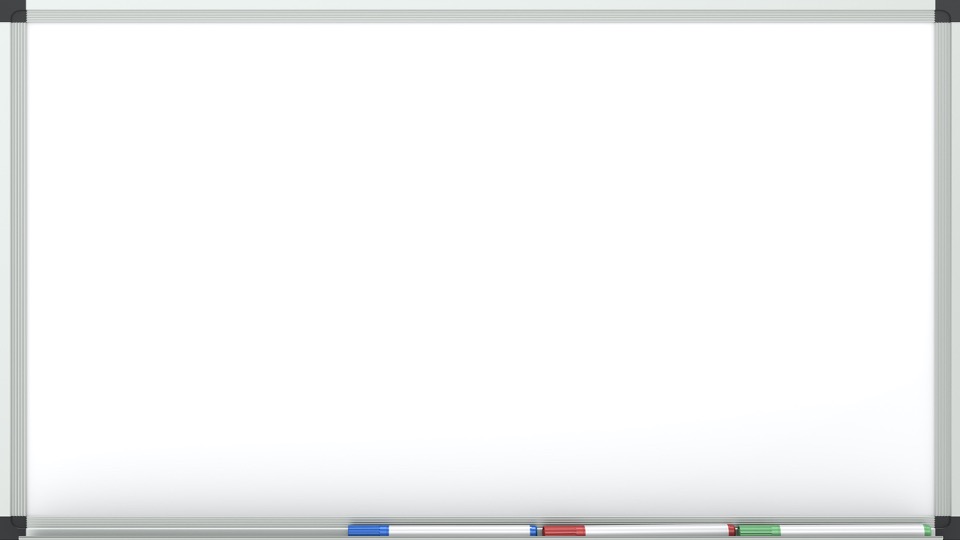 Word Placement – Insertion Point
2
1
--------
--------
----2B----
----1B----
----2A----
----1A----
4
--------
--------
3
----4B----
----3B----
----4A----
----3A----
6
--------
--------
5
----6B----
----5B----
----6A----
----5A----
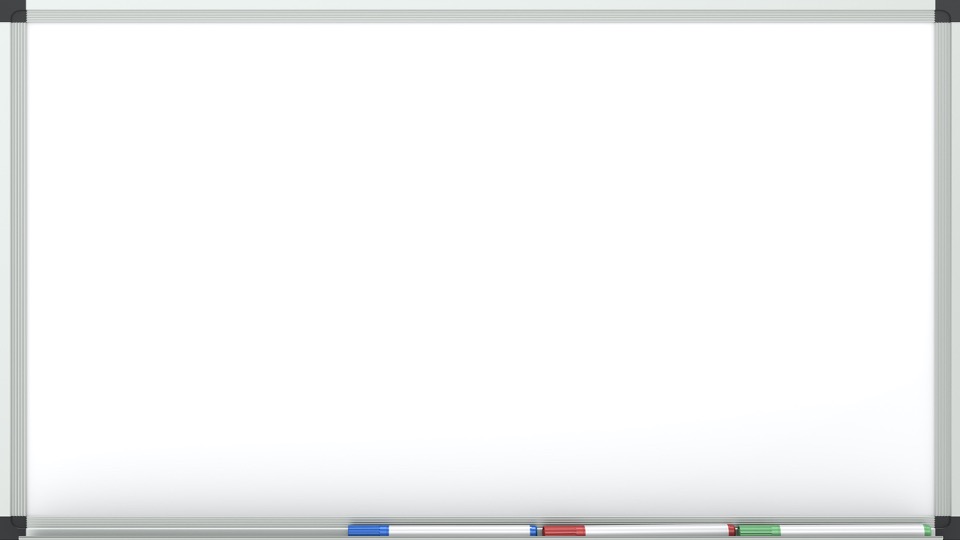 Word Placement – Time and Date Prepositions
2
1
at
on
I usually play football Saturday.
I always have lunch noon.
I always have lunch at noon.
I usually play football on Saturday.
4
3
on
in
I will see you the 5th next month.
I go to the gym the evening.
I will see you on the 5th next month.
I go to the gym in the evening.
6
on
5
in
I do not work the weekend.
I get up early the morning.
I do not work on the weekend.
I get up early in the morning.
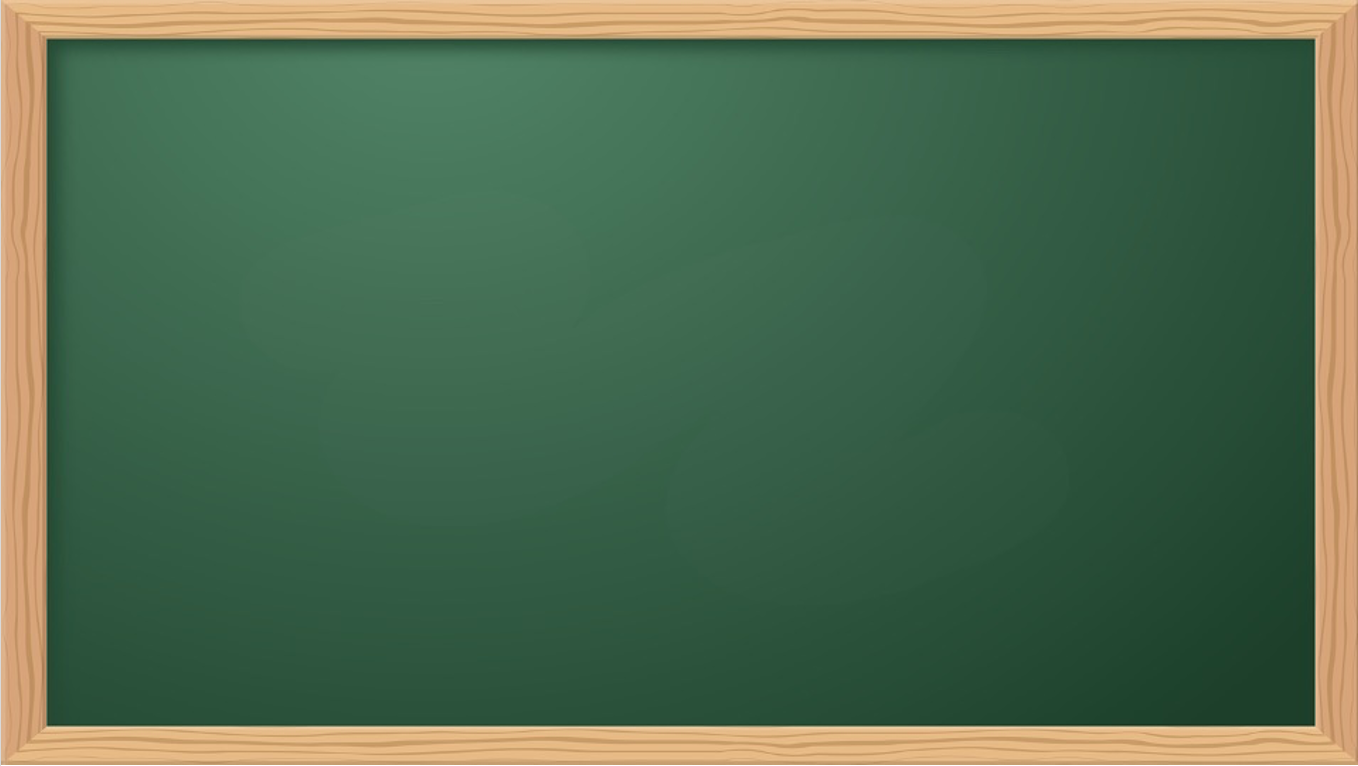 Grammar Error Correction
---  1B ---
2
---  2B ---
1
---  2A ---
---  1A ---
---  4B ---
4
---  3B ---
3
---  4A ---
---  3A ---
6
---  6B ---
5
---  5B ---
---  6A ---
---  5A ---
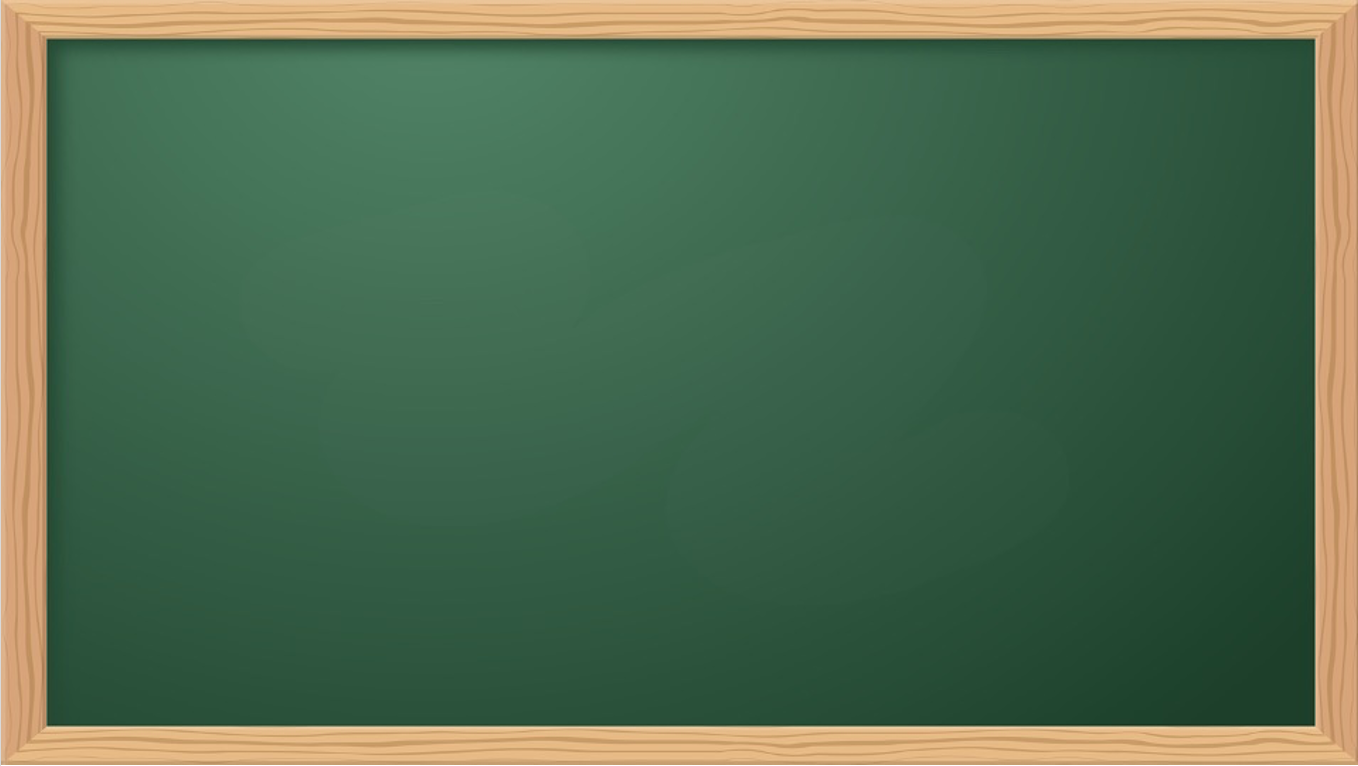 Grammar Error Correction – Irregular Past Tense
Yesterday, I meet my friend.
2
I did not saw you last night.
1
I did not see you last night.
Yesterday, I met my friend.
My friend just buy a new car.
4
Who did come to the party?
3
My friend just bought a new car.
Who came to the party?
6
Oh no! I forget my wallet at home.
5
I don’t go to work last week.
Oh no! I forgot my wallet at home.
I didn’t go to work last week.
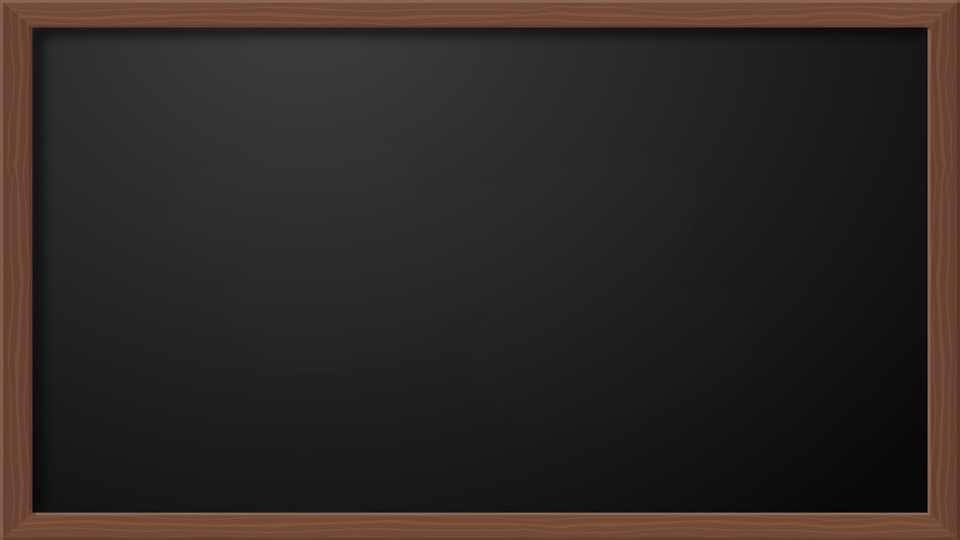 Grammar Word Form - Transformation
2
----
1
----
---  2B ---
---  1B ---
---  2A ---
---  1A ---
----
----
4
3
---  3B ---
---  4B ---
---  4A ---
---  3A ---
----
----
6
5
---  5B ---
---  6B ---
---  6A ---
---  5A ---
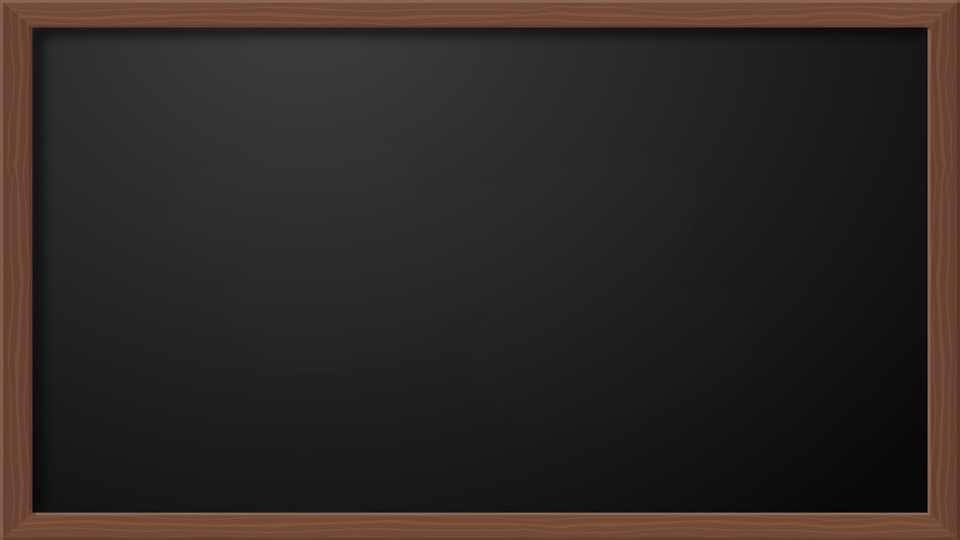 Grammar Word Form – Third Person Singular
2
work
1
eat
My brother ___ for a car company.
My sister only ___ healthy food.
My brother works for a car company.
My sister only eats healthy food.
study
watch
4
3
My sister _____ engineering in college.
My little brother ______ a lot of TV.
My sister studies engineering in college.
My little brother watches a lot of TV.
finish
manage
6
5
My class ______ at six.
My mom ______ a clothing store.
My class finishes at six.
My mom manages a clothing store.
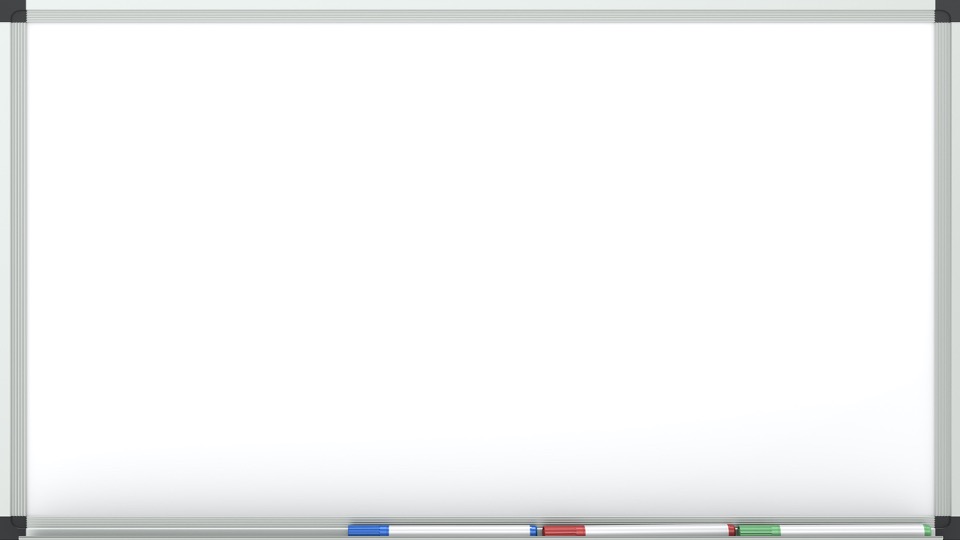 Grammar Combinations
1
2
----2A----
----1A----
----2B----
----1B----
----2C----
----1C----
----3A----
----4A----
4
3
----4B----
----3B----
----4C----
----3C----
----5A----
6
5
----6A----
----5B----
----6B----
----5C----
----6C----
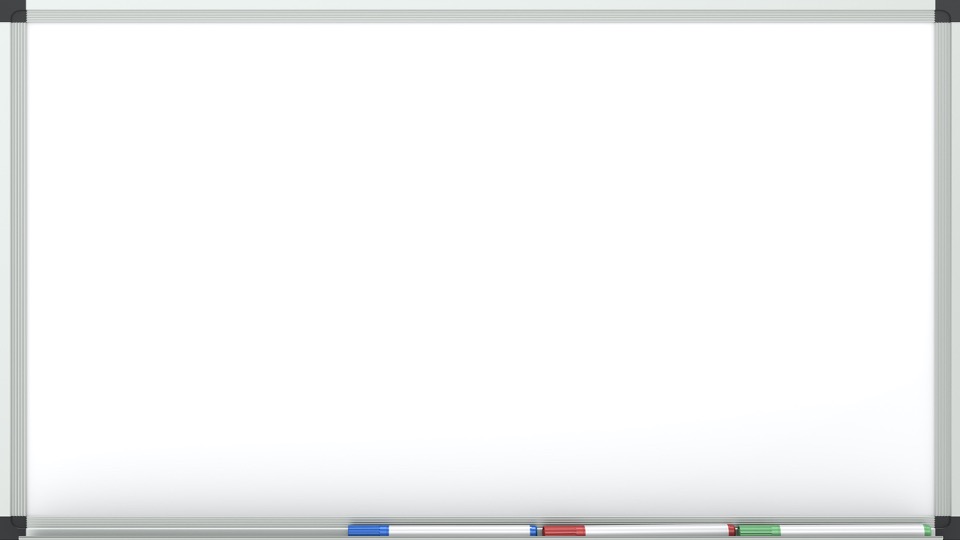 Grammar Combinations – Coordinating Conjunctions
1
It was cold outside.
2
I play tennis.
I don’t watch it on TV.
I went inside.
I play tennis, but I don’t watch it on TV.
It was cold outside, so I went inside.
4
3
I can not sing.
We can cook dinner.
I can not dance.
We can order pizza.
We can cook dinner, or we can order pizza.
I cannot sing, nor can I dance.
6
5
We left early and went home.
He is very kind and funny.
It was getting dark.
He has no friends.
We left early and went home, for it was getting dark.
He is very kind and funny, yet he has not friends.
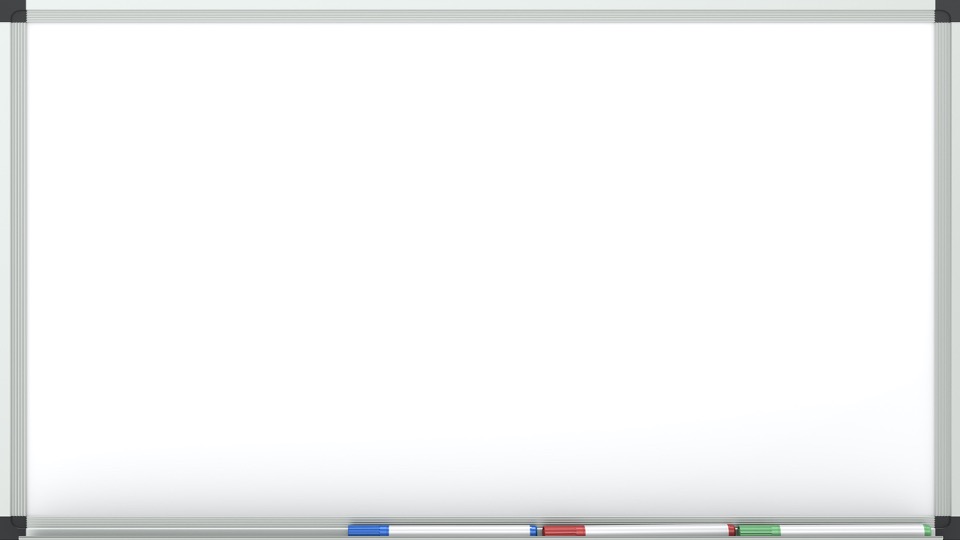 Non-Defining Relative Clauses
1
2
I bought a new bike.
It have a new job.
I already broke it.
I love it.
I have a new hike, which I already broke.
I have a new job, which I love.
4
3
It is a holiday.
Tom will be at the party.
You met him before.
That means the traffic will be bad.
Tom, whom you met before, will be at the party.
It is a holiday, which means the traffic will be bad.
6
5
My sister quit her stressful job.
This is Joe.
That is good for her health.
He just happens to live near you.
This is Joe, who just happens to live near you.
My sister quit her stressful job, which is good for her health.
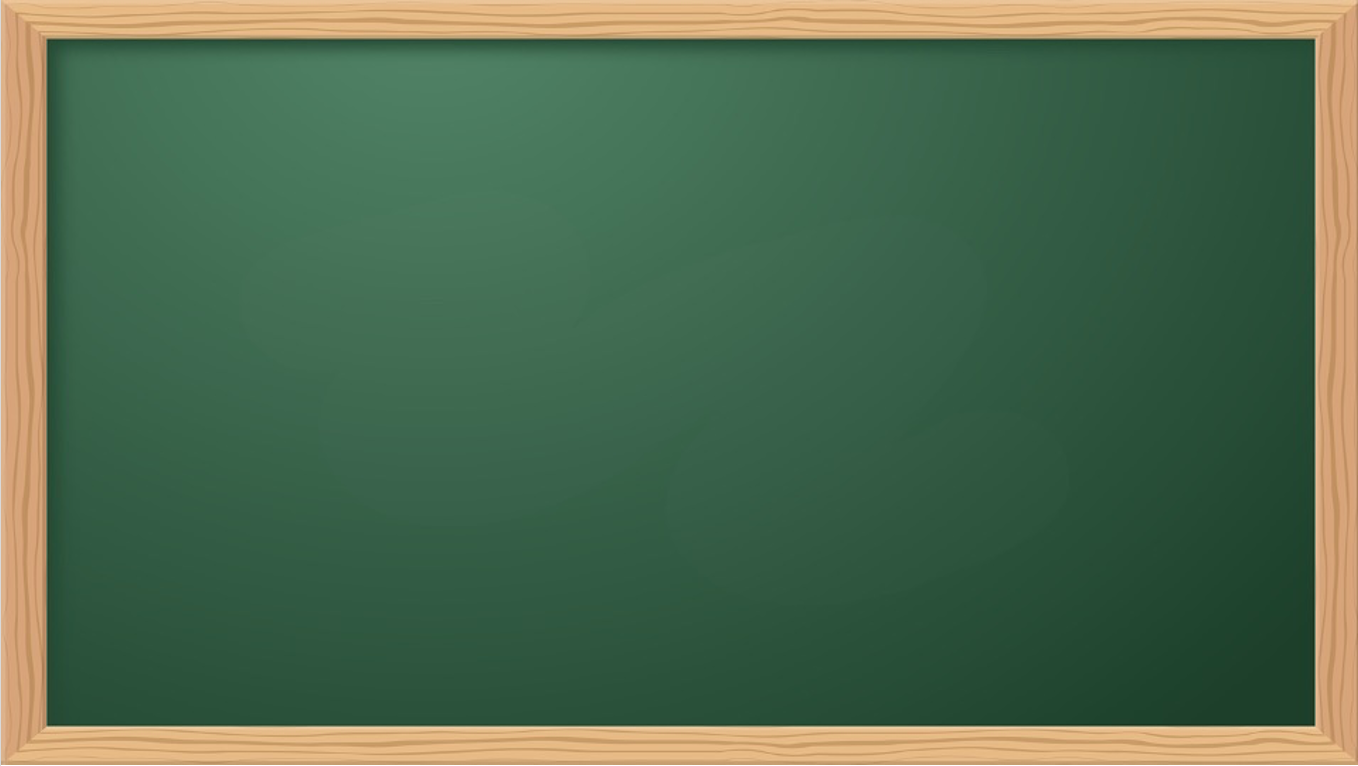 Grammar Identification
------------
------------
1
2
------------
------------
------------
4
3
------------
------------
------------
------------
6
5
------------
------------
------------
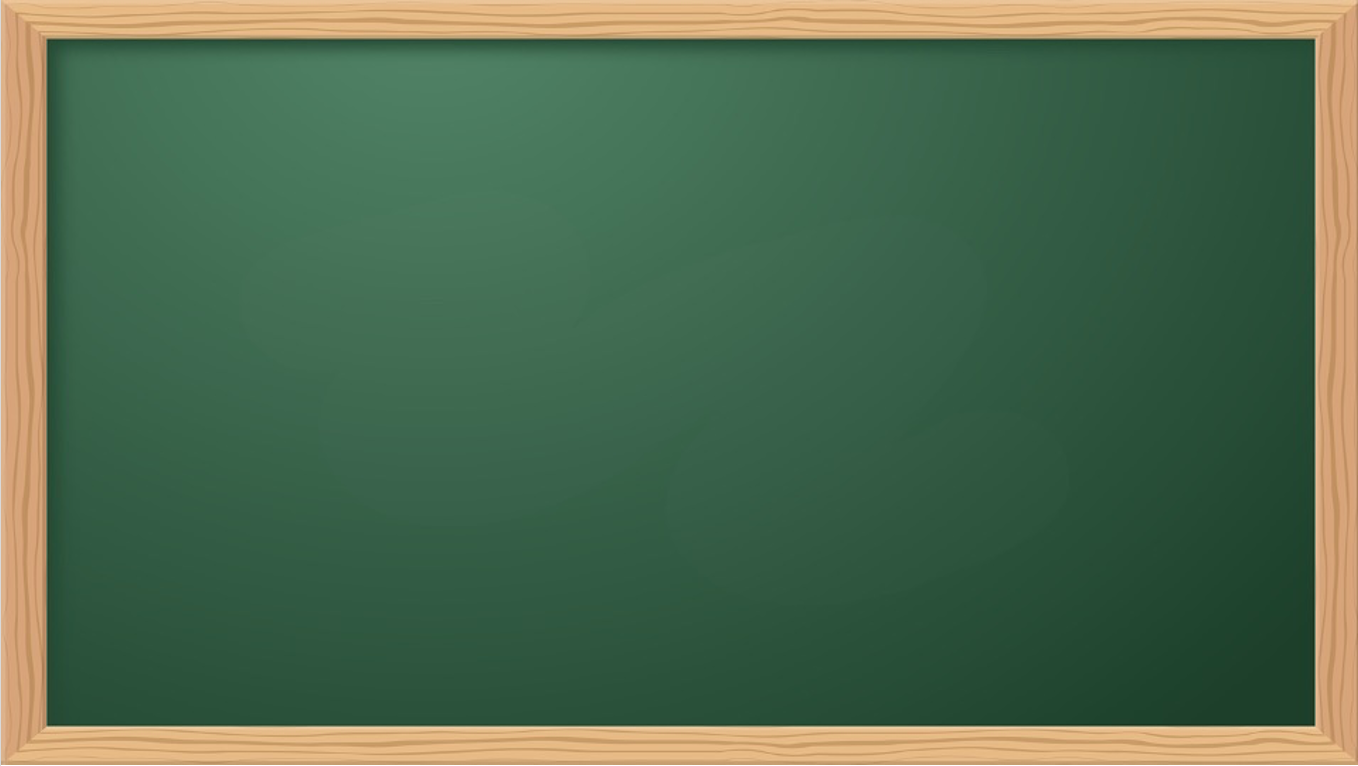 Grammar Identification – Object Pronouns
She will be home. Please call her today.
1
2
I just gave him 30 dollars. Why is he mad?
I just gave him 30 dollars. Why is he mad?
She will be home. Please call her today.
This is my bike. It is old. Do you want it?
4
3
My teacher is nice. I love her class.
This is my bike. It is old. Do you want it?
My teacher is nice. I love her class.
Our car is new. We just bought it.
6
5
I know them. They are very nice.
Our car is new. We just bought it.
I know them. They are very nice.
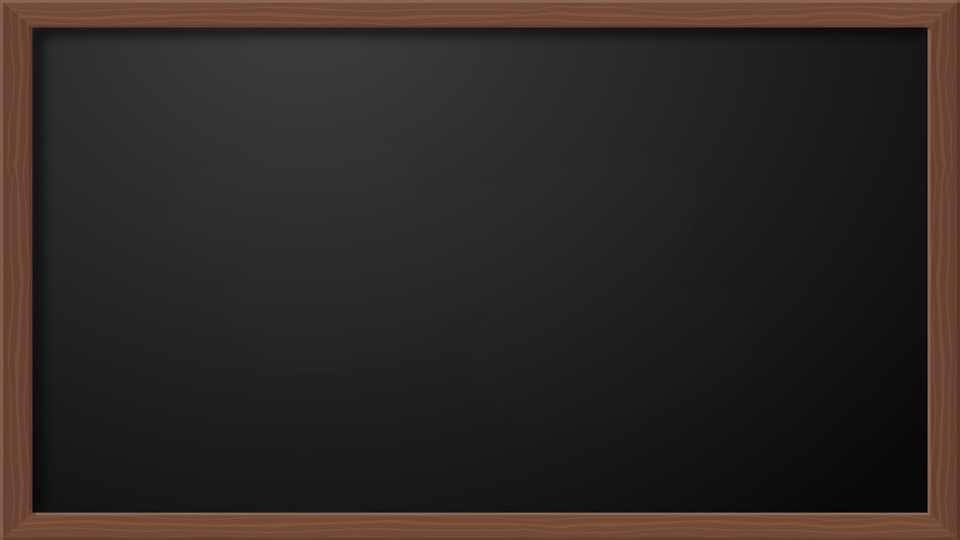 Grammar Transformation – Synonymous Wording
2
1
---  2B ---
---  1B ---
---  2A ---
---  1A ---
4
3
---  3B ---
---  4B ---
---  3A ---
---  4A ---
6
5
---  5B ---
---  6B ---
---  5A ---
---  6A ---
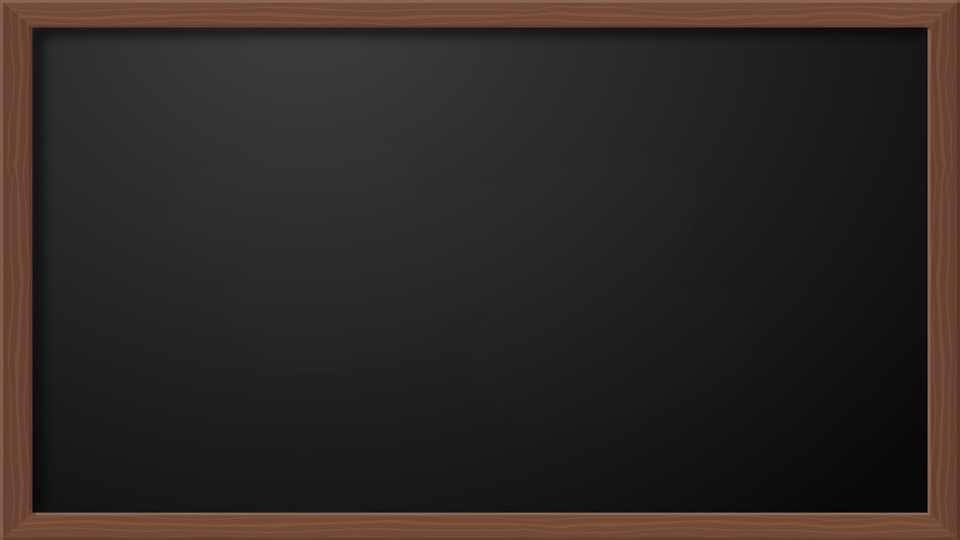 Grammar Transformation – Object Pronouns
2
1
I know his friends. Do you know his friends?
I like Bob. I see Bob every day.
I like Bob. I see him every day.
I know his friends. Do you know them?
4
3
I love Susan. I want to marry Susan.
Joe and I need help. Help Joe and I.
I love Susan. I want to marry her.
Joe and I need help. Help us.
6
5
I love my car. I just got my car.
I have a cat. I take my cat on trips.
I love my car. I just got it.
I have a cat. I take it with me on trips.
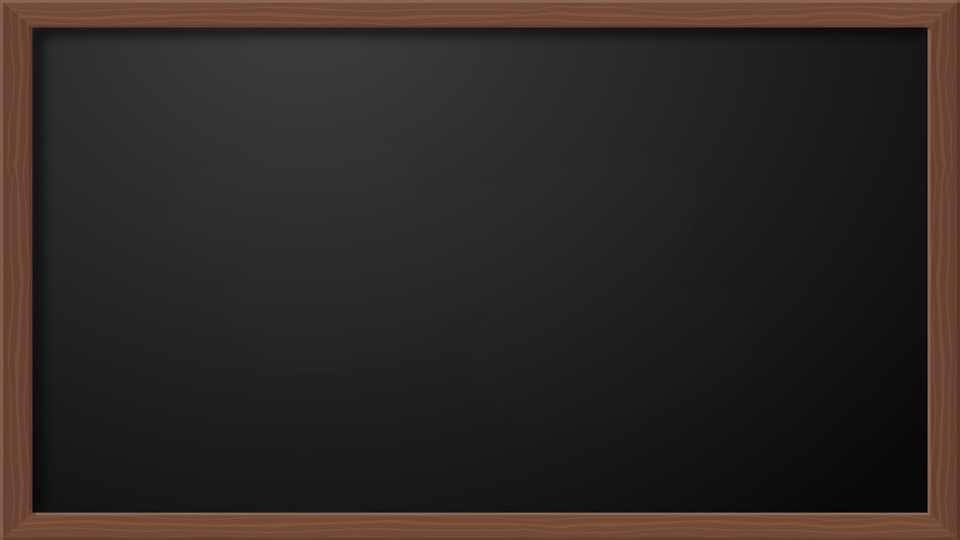 Grammar Transformation – Noun Clause
2
1
I love the way that you cooked the soup.
I like the shirt that you are wearing.
I love how you cooked the soup.
I like what you are wearing.
4
3
It is the situation that it is.
I know the man that owns that café.
It is what it is.
I know who owns that café.
6
5
He will decide the time that it will start.
Please tell me the reason why did this.
He will decide when it will start.
Please tell me why did this.
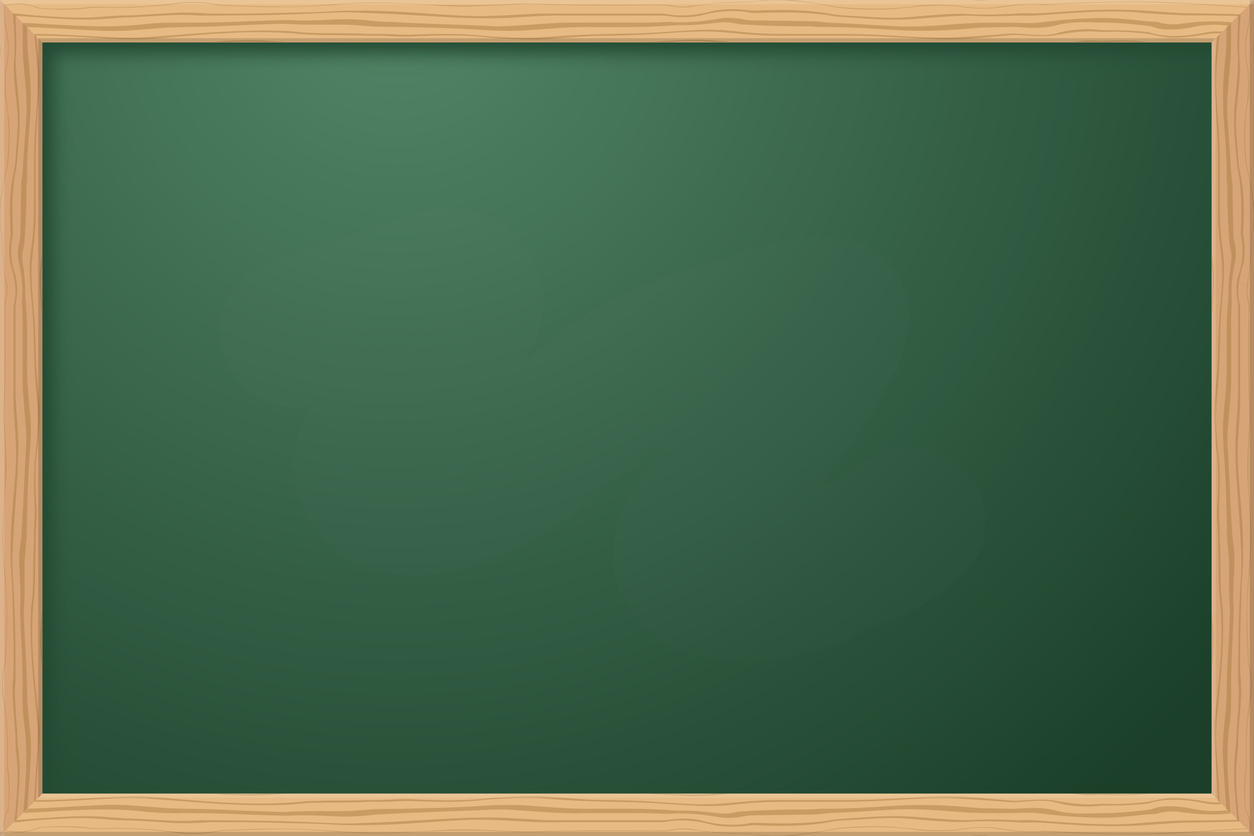 Grammar Groups
-------
-------
-------
--------------
--------------
--------------
--------------
--------------
--------------
--------------
--------------
--------------
--------------
--------------
--------------
--------------
--------------
--------------
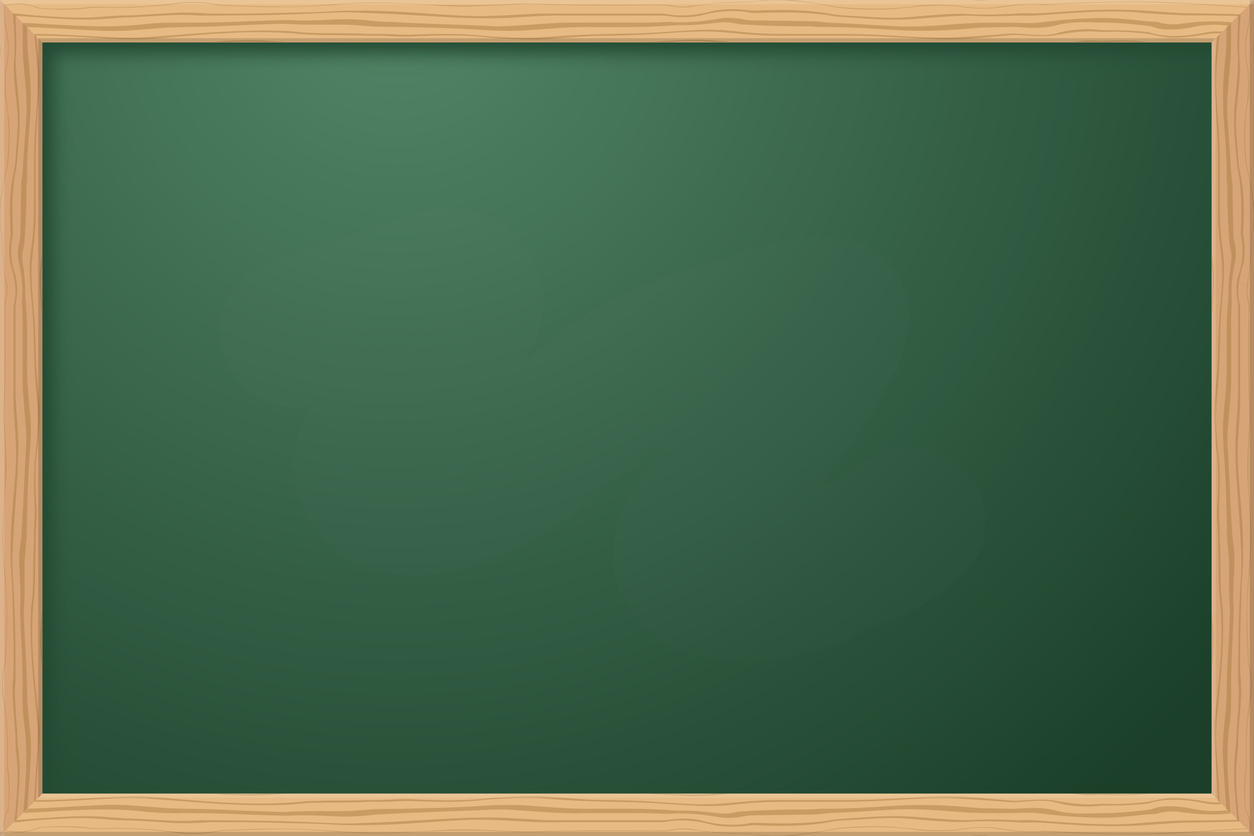 Grammar Groups
is
are
am
They are students.
She is a student.
I am a student.
We are not at tome.
He is not at home.
I am not home.
They are at work.
She is at work.
I am at work.
You are not tired.
He is not tired.
I am not tired
We are hungry.
She is hungry.
I am hungry.
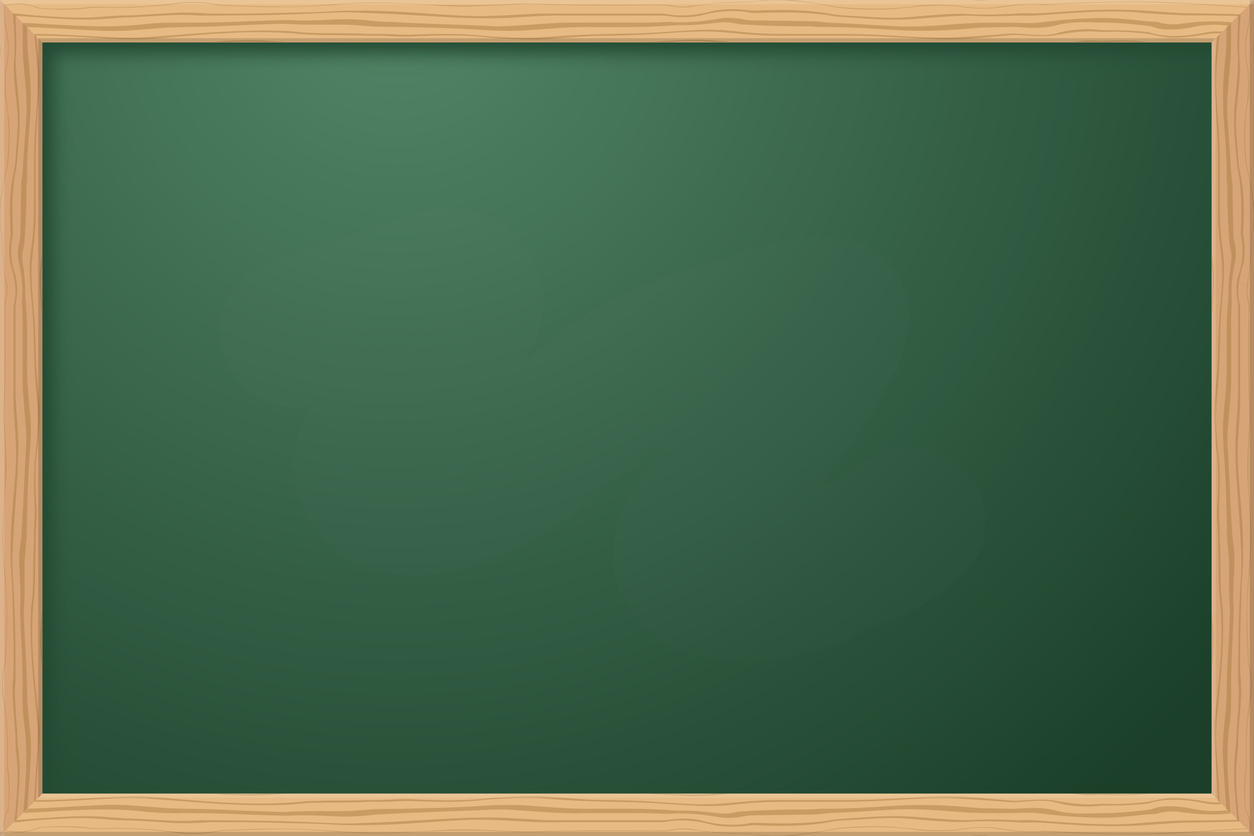 Grammar Groups – Be Verbs
Be verb + adjective
Be verb + Preposition (phrase)
Be verb + noun phrase
I am at school.
I am hungry.
I am just a beginner.
You are in my way.
You are not funny.
You are my friend.
He is from Mexico.
She is really nice.
He is not my teacher.
The book is on the desk.
This cake is so delicious.
This is not our book.
The keys are not in my bag.
These shoes are not cheap!
We are a very good team.
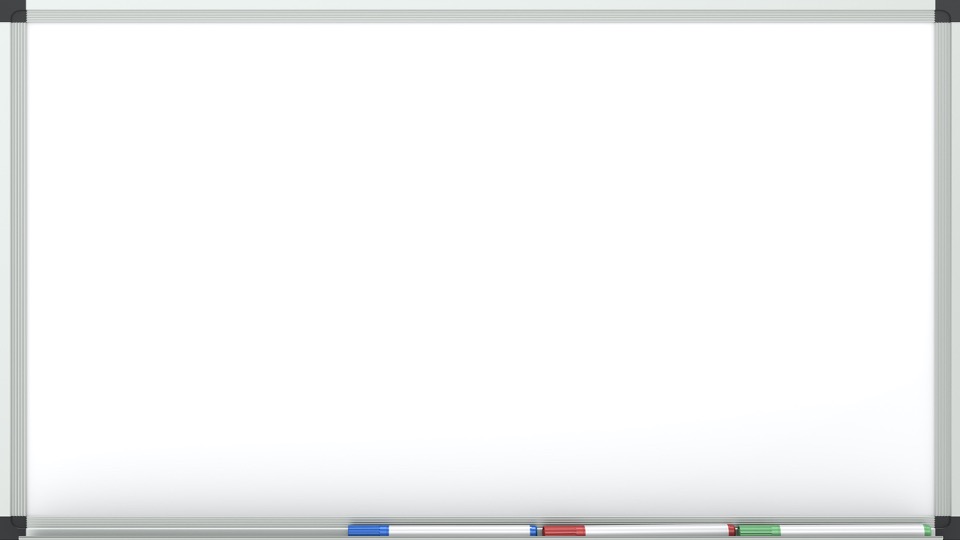 Grammar Blocks – Parts of Speech
1
3
4
2
5
6
1
-----
-----
-----
-----
-----
-----
2
-----
-----
-----
-----
-----
-----
3
-----
-----
-----
-----
-----
-----
4
-----
-----
-----
-----
-----
-----
5
-----
-----
-----
-----
-----
-----
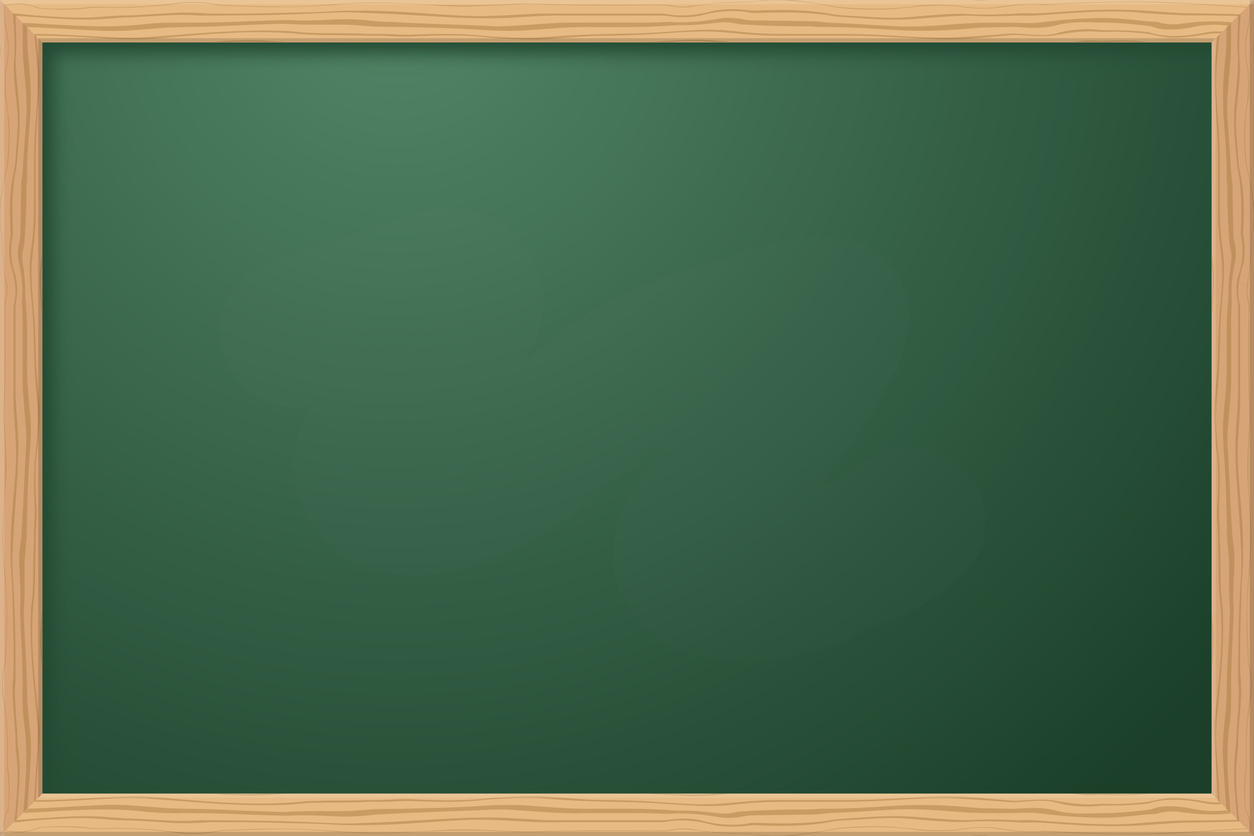 Grammar Sorting
-------------
-------------
-------------
-------------
-------------
-------------
-------------
-------------
-------------
-------------
-------------
-------------
-------------
-------------
-------------
-------------
-------------
-------------
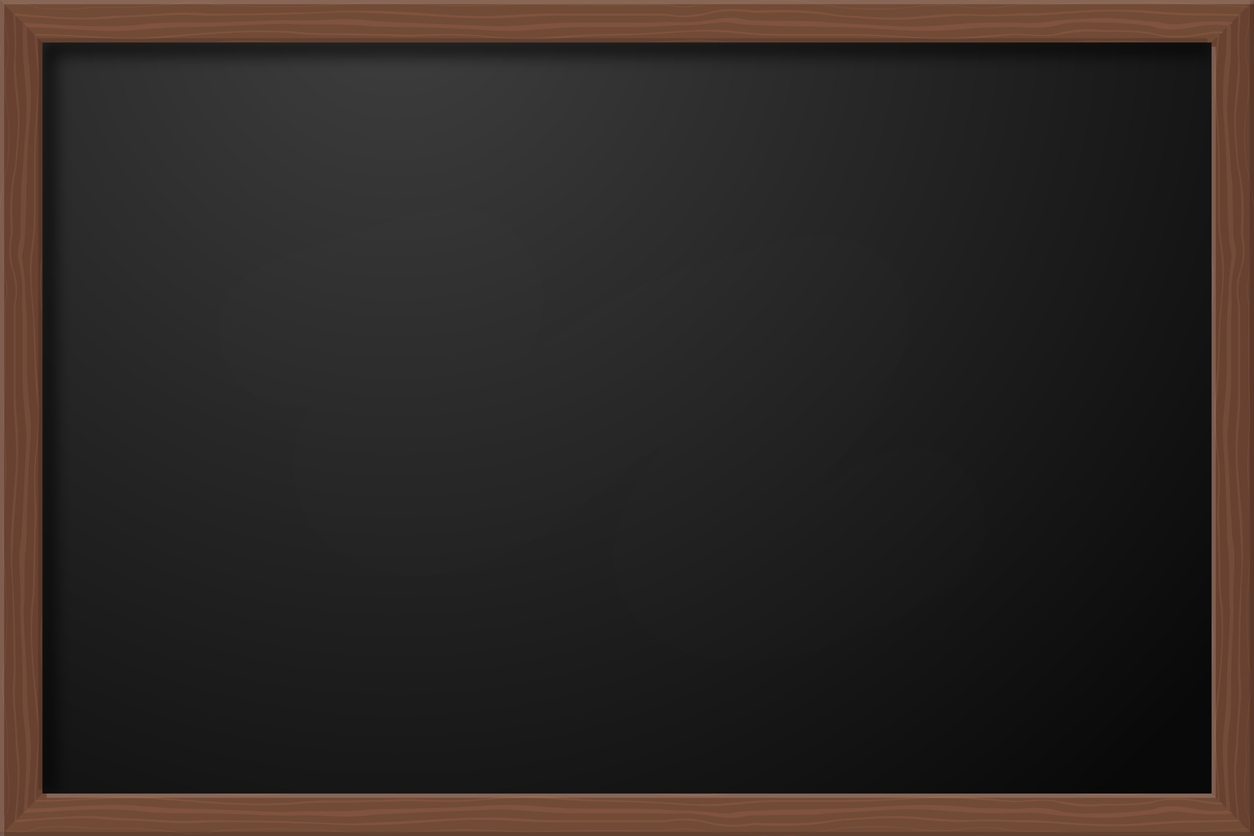 Grammar Pronunciation
4
1
------------
------------
----
----
5
2
------------
------------
----
----
3
6
------------
------------
----
----
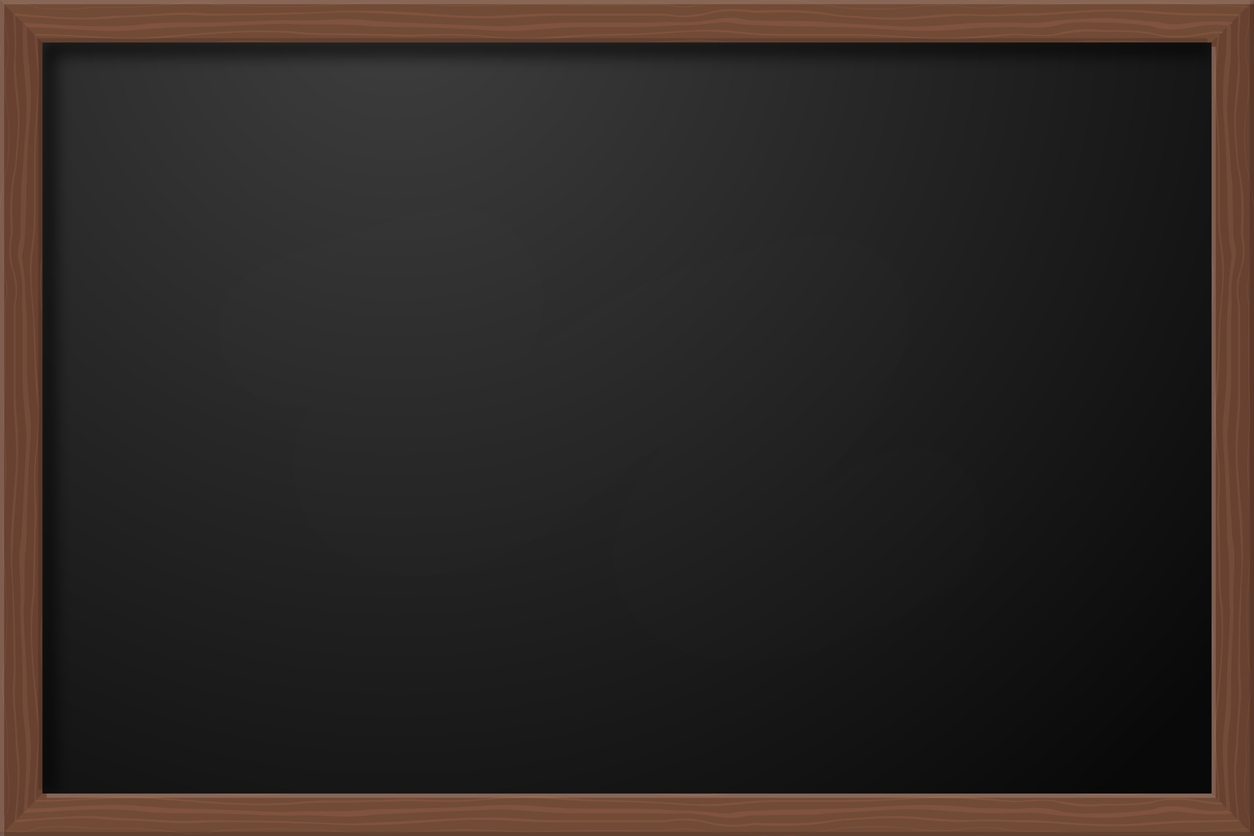 Grammar Pragmatics
------------
4
------------
1
------------
------------
------------
------------
5
2
------------
------------
------------
------------
3
6
------------
------------
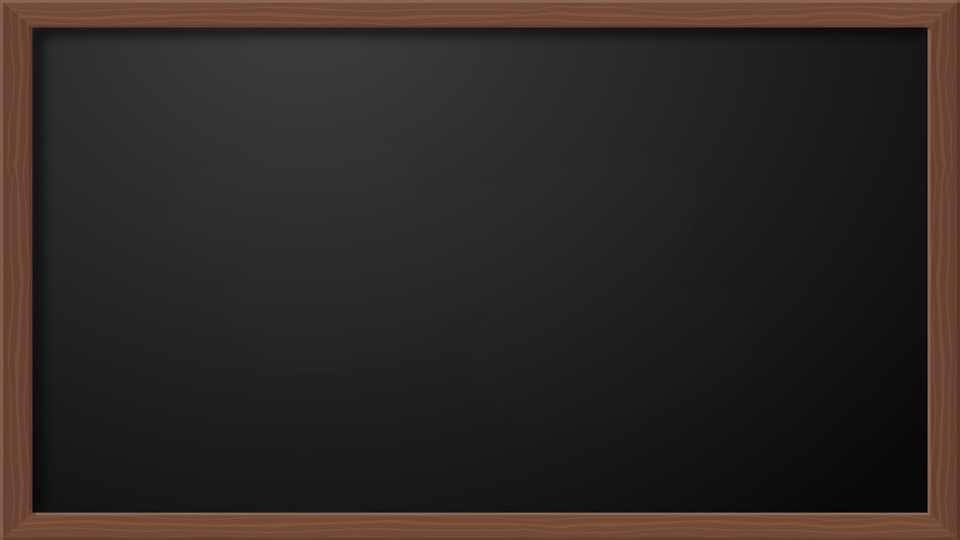 Grammar Degrees
----------
---------
--------
---------
--------
---------
--------
---------
--------
---------
---------
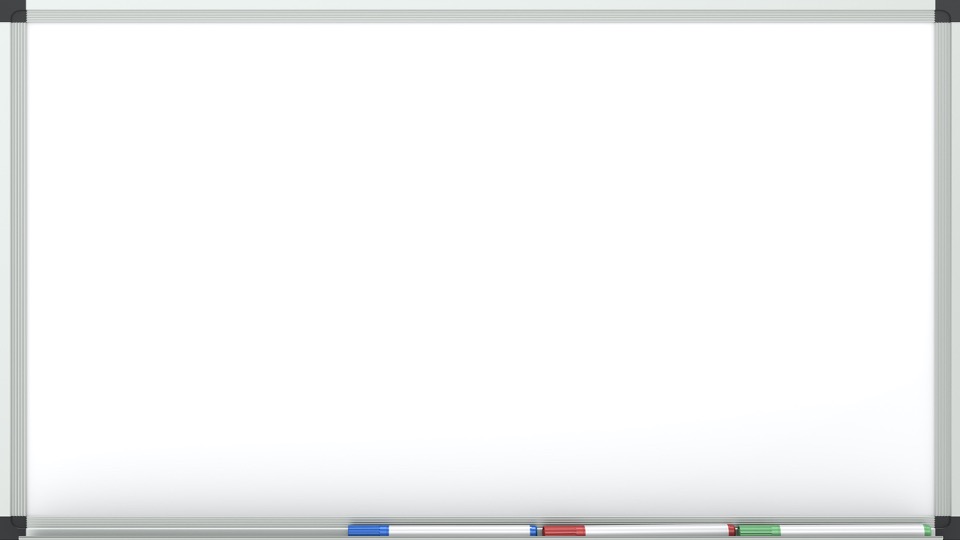 Third Person Singular
4
1
play
run
My day ---------- a lot of golf.
plays
My car ---------  on an electric battery.
runs
5
2
work
follow
follows
My mother ----------- at a hospital.
My sister ---------      a healthy diet.
works
3
6
take
serve
My sister ---------- the bus to school.
takes
That café ----------    really good coffee.
serves
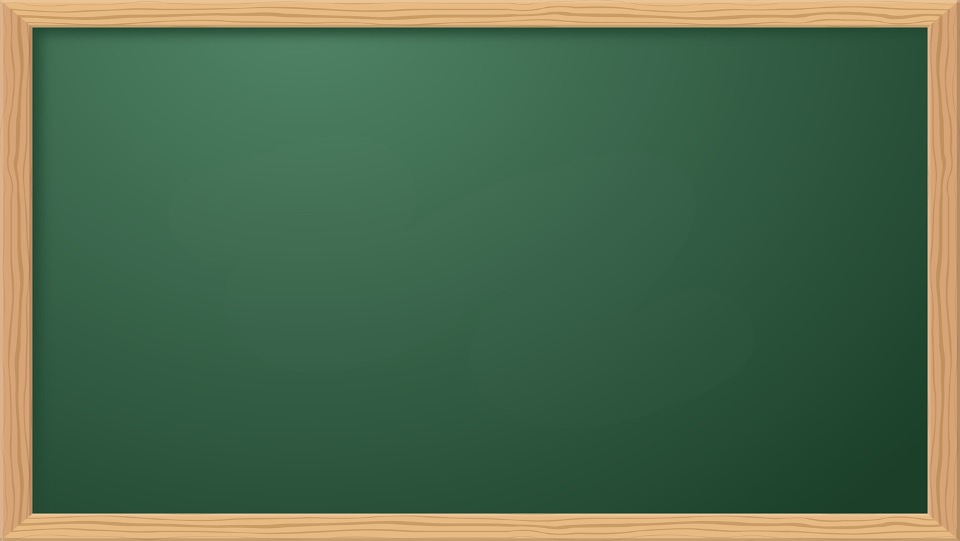 ------------
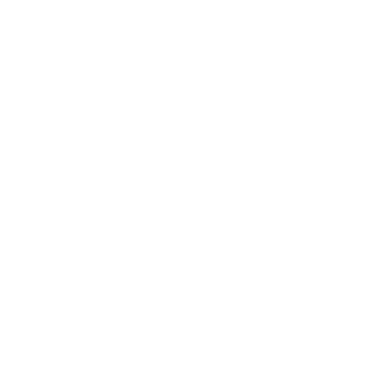 First Person Singular - I
----------
------
----------
------
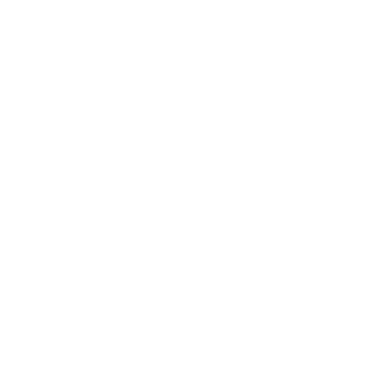 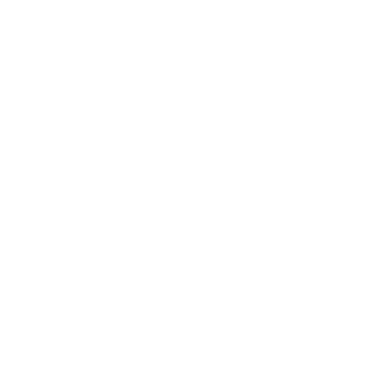 First Person Plural - We
----------
----------
----------
----------
----------
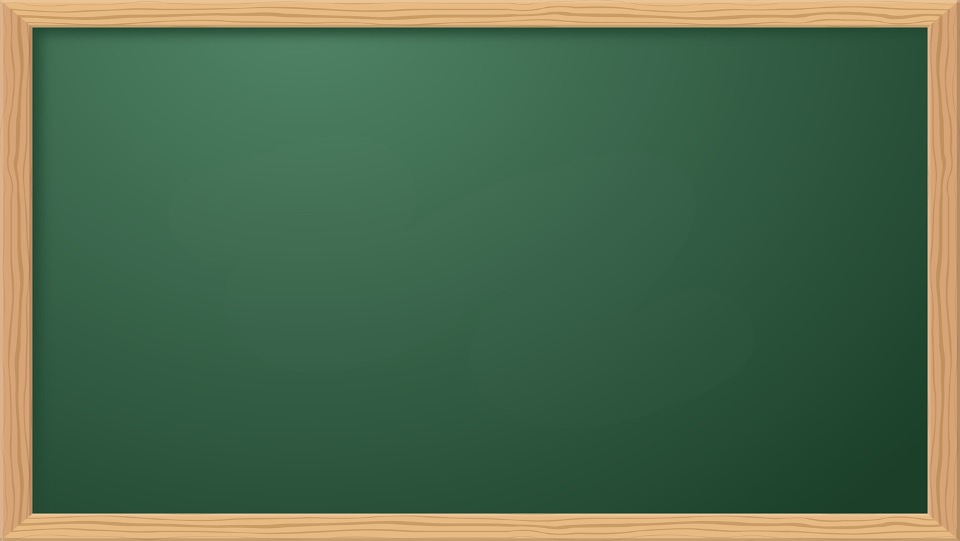 ------------
Second Person Singular - You
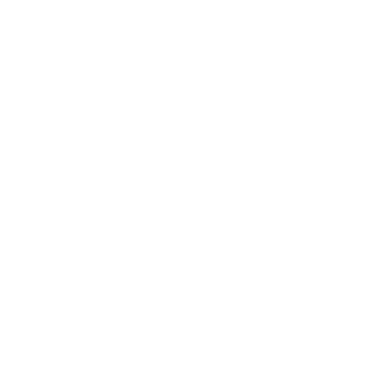 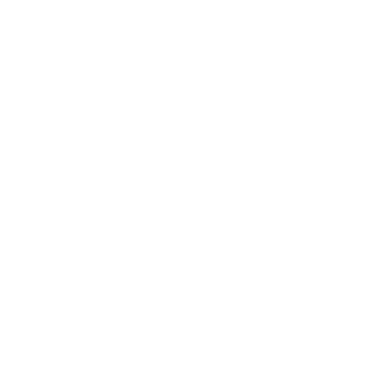 ----------
------
----------
------
Second Person Plural - You
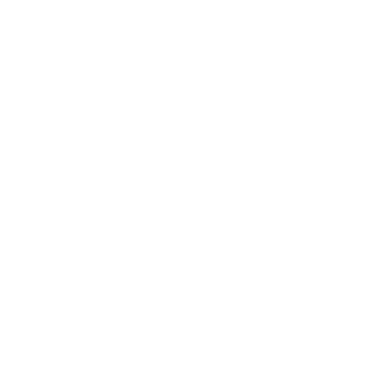 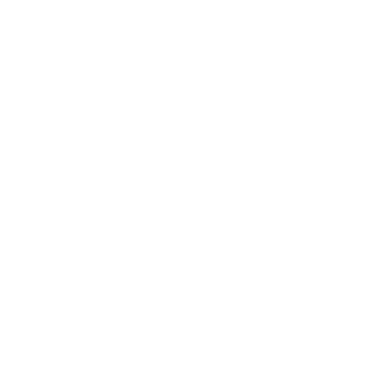 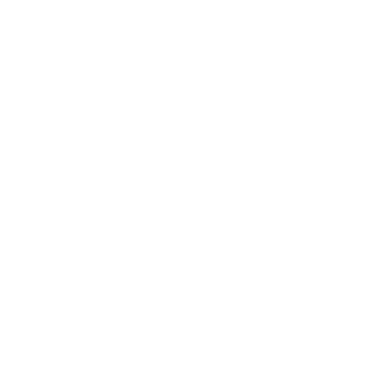 ----------
----------
----------
----------
----------
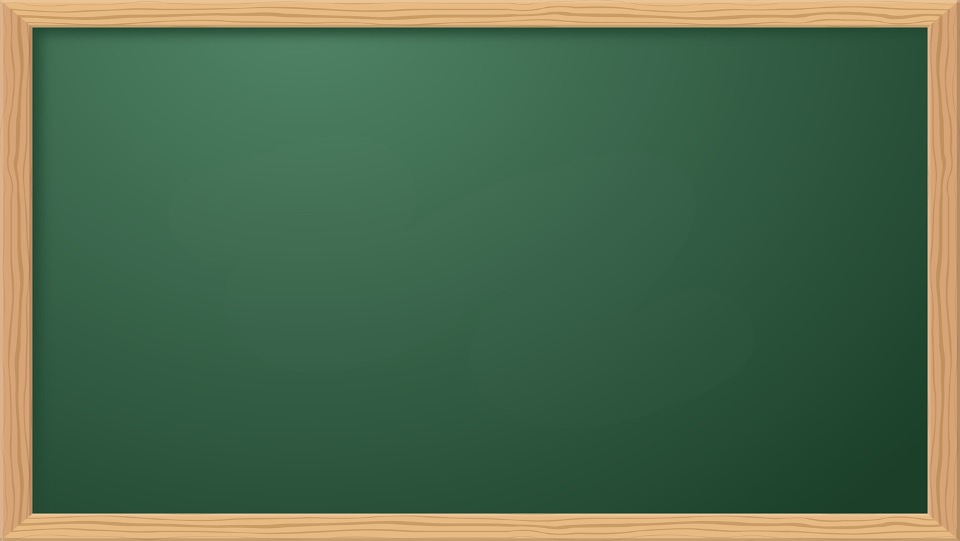 ------------
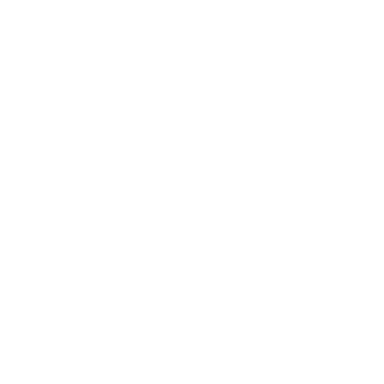 Third Person Singular (woman)
------
----------
------
----------
Third Person Singular (woman) - She
----------
----------
----------
----------
----------
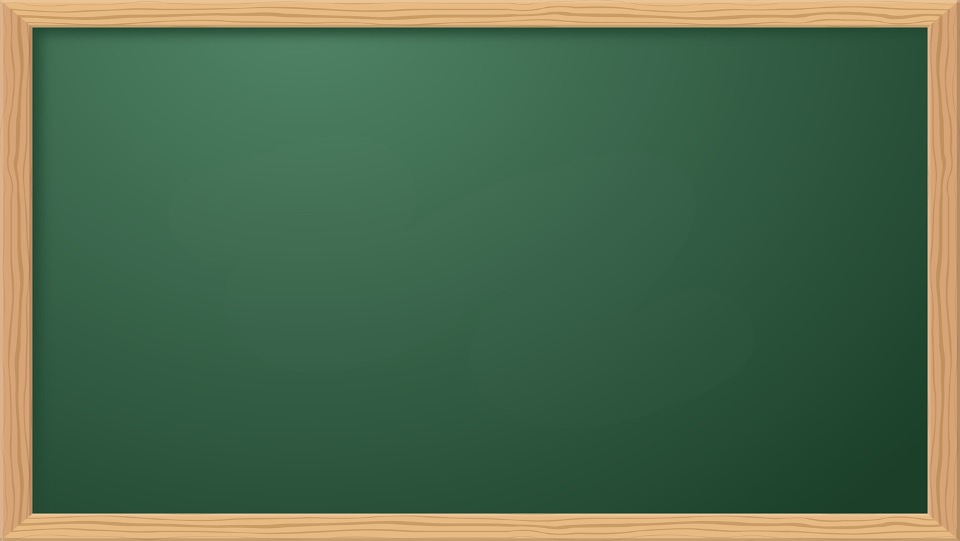 ------------
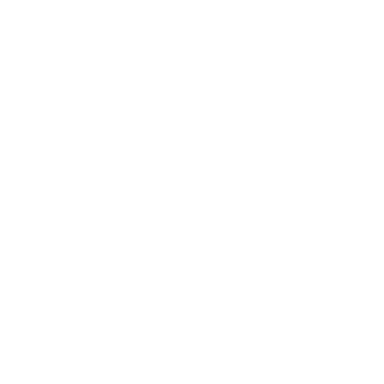 Third Person Singular (man)
------
----------
------
----------
Third Person Singular (man) - He
----------
----------
----------
----------
----------
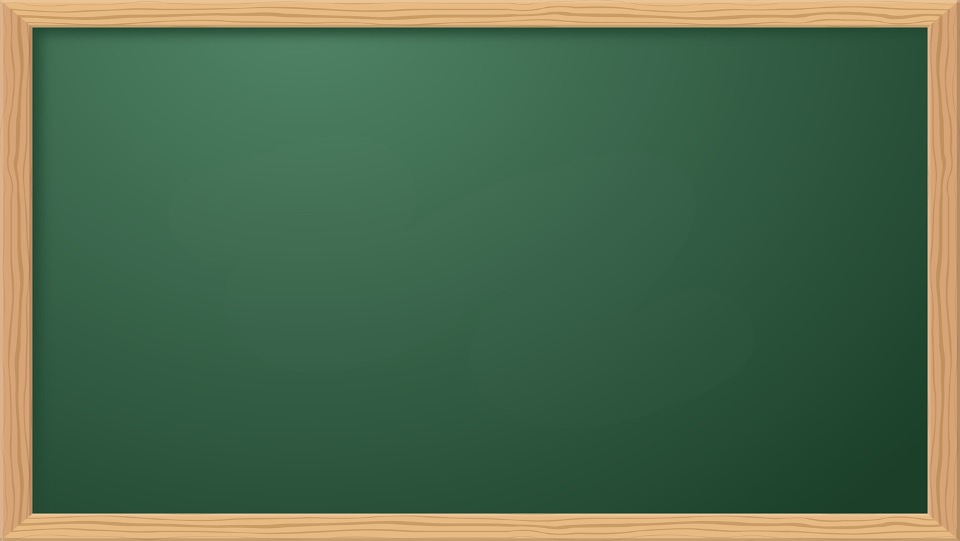 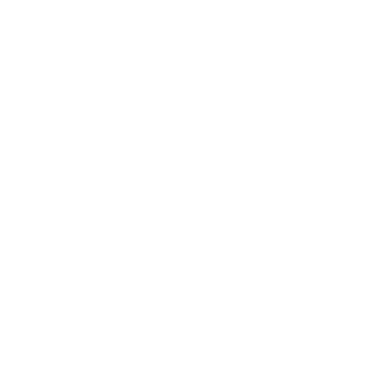 ------------
Third Person Singular (thing)
----------
------
----------
------
Third Person Singular (thing) - It
----------
----------
----------
----------
----------
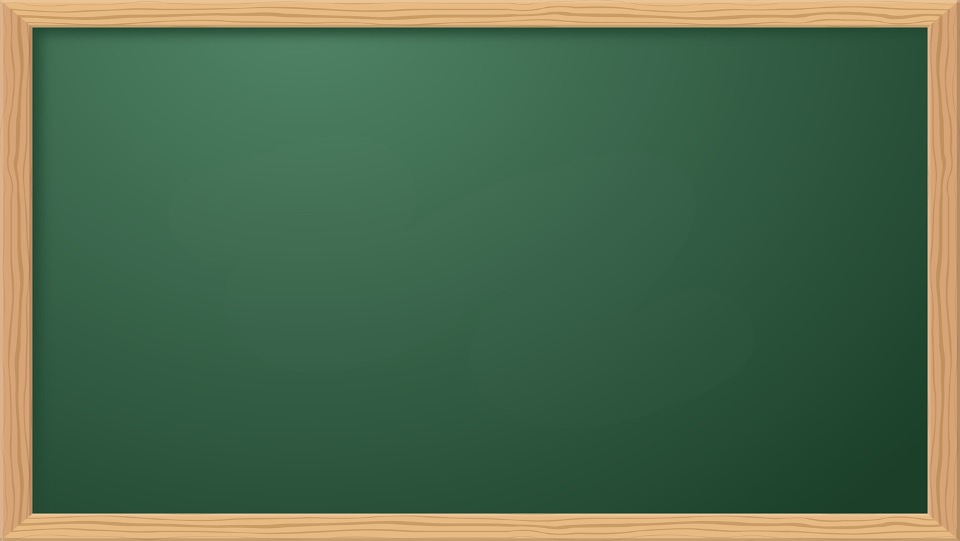 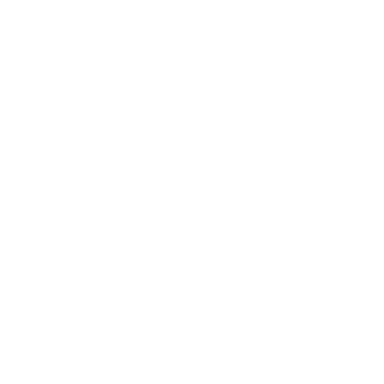 ------------
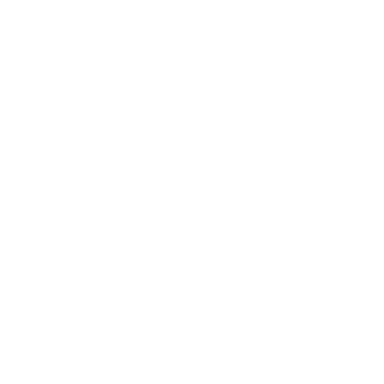 Third Person Plural (things or people)
----------
------
----------
------
Third Person Plural (thing) - They
----------
----------
----------
----------
----------
Vocabulary Focus
English Listening Lesson Library OnlineSound Grammar elllo.org
Words and Phrases
Text Goes Here
------
-------
-------
-------
-------
-------
-------
-------
-------
-------
-------
-------